JUSTIFYING THE CO-EXISTENCE OF RIGHTS AND LIMITATIONS IN THE AI ERA
Dr J. Joel Baloyi, Registrar, University of Venda and Copyright Scholar
HISTORICAL OVERVIEW
From its inception the copyright system has often been called upon to justify its existence in the wake of new, disruptive technologies.
This has resulted in the formulation of justificatory defences which constitute the ratio legis of the copyright system.
The emergence of Guttenberg’s printing press became justification for the system of proto-copyright – printing privileges (also termed royal or Crown privileges) and letters patent that had become “the defining economic instrument of late feudalism” for a period of over 200 years (Frith & Marshall: 2004).
HISTORICAL OVERVIEW (2)
In Britain the Licensing Act enabled the printer publishers belonging to the Stationers’ Company to exercise perpetual control over the sale of books.
By 1694, rising costs of books and other printed works and concerns over freedom of the press, fuelled by “the spirit of the Age of Enlightenment” (Patry: 1994, 2000) led Parliament to repeal the Licensing Act - another justification for protection had to be found.
The Stationers veered away from an argument focussed solely on the interests of the printer publishers and resorted to an argument in favour of the public interest and creating incentives for authors, arguing: “Without some form of protection to encourage authors, the public interest would be harmed” (Garnett, Davies and Harbottle: 2011).
MODERN JUSTIFICATION FOR THE PROTECTION OF COPYRIGHT
The Statute of Anne (1710) – hailed as the first copyright legislation, became a new system of exclusive rights premised on two forms of justification: (a) the recognition of authors as “the fountainhead of protection” (Garnett, Davies and Harbottle: 2011), and (b) the advancement of the public interest, namely “the encouragement of learning”.
The objective of encouragement of learning necessitated a limited duration of copyright – thus imposing the first system of copyright limitations.
MODERN JUSTIFICATION FOR THE PROTECTION OF COPYRIGHT (2)
From its genesis therefore, the regime for limitation of rights was an inherent part of the copyright system, giving rise to the modern system of limitations and exceptions (L&E).
This implies that the continued justification for the protection of copyright is based on its continued recognition of limitations and exceptions that aim to ensure the encouragement of learning (or “to promote the progress of science and useful arts”, as per the Patent and Copyright Clause in the US Constitution (art. 1 sec. 8 cl. 8).
MODERN JUSTIFICATION FOR THE PROTECTION OF COPYRIGHT (3)
Thus, whether justified on the basis of the Benthamite Utilitarian / Incentive / Social Welfare theory; the Hegelian / Kantian Personhood Theory; the Lockean Labour Theory or the Social Planning Theory, a regime for the protection of authors’ rights must be harmonised with or balanced against the ultimate goal of advancing the public interest, including access to information, freedom of expression and the press and other exceptions relating to education, research, fair use / dealing etc. 
That is, “[t]he promise of a limited monopoly in the expression [must be] the vehicle for maximizing the creation of new works” (Bauer: 2010).
JUSTIFICATION IN THE AI ERA
In its 300 years of existence the system of copyright has had to continually justify its ratio legis, particularly in the wake of new, revolutionary technology (e.g. Bach v Longman, UK 1777; Boosey v Whight, UK 1900 / Smith v Apollo, USA 1908; A & M Records v Napster, USA 2001). 
There is currently a view that the benefits of technological development from AI outweighs the need for IP protection in existing works.
Others argue that the manner or process of training AI systems does not lend itself to copyright infringement as it is similar to a person creating a new original artwork based on studying existing works.
JUSTIFICATION IN THE AI ERA (2)
Copyright is again being called upon to justify its continued existence.
In a report submitted to the Australian government recently Google has called on Australia to review its current copyright flexibilities and to introduce new fair dealing provisions such as those relating to text and data mining (TDM). 
Some current approaches in dealing with the matter include the following: 
AI-generated works are not protectable by copyright because they have no human author (e.g. Thaler v Perlmutter, 2023 US DC district court ruling; also USCO ZARYA of the Dawn case);
JUSTIFICATION IN THE AI ERA (3)
(2) Where there is no “creative control” or expressive elements from the creator, an AI-generated image would not attract copyright (USCO rejection of copyright protection for AI-generated image termed SURYAST); 
(3) Conversely, where the plaintiff has provided intellectual inputs throughout the process and where the work reflects the author’s personal reflections copyright could subsist (Li Yunkai v Liu Yuanchun, Beinjing Internet Court, 2023);
JUSTIFICATION IN THE AI ERA (4)
(4) However recently (2024) in the Ultraman case the Chinese Guangzhou Internet Court found  that the defendant infringed copyright by training its AI model to produce images that were substantially similar to the plaintiff’s and also infringed the adaptation right when the model created new features based on the original expression. The court held that it was necessary to balance between rights protection and industry development.
JUSTIFICATION IN THE AI ERA (5)
The UK recently withdrew its plans to introduce a TDM exception for commercial purposes following an outcry from the creative industry who bemoaned the absence of an opt-out option in the processed exception.
The concerns centred around the fact that the exception would result in no economic reward for rights-holders, in the wake of a technology that threatens human authorship of works. 
The UK government intends to re-engage the industry and to consider options such as model licences and code of practices; extending the TDM exception to include commercial research and databases, and creative an opt-out system for rights-holders.
AI DEVELOPMENTS IN AFRICA
In Africa conversations on matters of AI and the Continent’s readiness in tackling them are growing, albeit in a nascent stage.
Two countries, Mauritius and Egypt, have developed AI Strategies. The Mauritian strategy focusses on making AI the cornerstone of the country’s next development model and recognises the protection of IP for a knowledge-based industry, as a key denominator in guaranteeing long-term revenues from research and development countries. 
The Egyptian strategy projects AI as a tool for sustainability, competitiveness, economic diversification and growth. It too recognises the importance of IP and IP protection. 
In 2022 the Republic of the Congo established the first AI research Centre in Africa (ARCAI).
AI DEVELOPMENTS IN AFRICA (2)
Countries like South Africa, Benin, Nigeria, Ghana, Tunisia, Senegal and Côte d’Ivoire are also working on developing their AI strategies.
In 2019 the ministers responsible for ICT established the AI Working Group on Artificial Intelligence with the objective, inter alia, to create a common African stance on AI and to develop an Africa-wide capacity building framework. 
The African Union High-Level Panel on Emerging Technologies (APET)  - an advisory think-tank to NEPAD - has identified and recommended AI as an important technology for harnessing Africa’s socio-economic developmental needs. 
Processes are underway, within the auspices of APET and the AU Development Agency (AUDA-NEPAD) to develop an African Union Artificial Intelligence Continental Strategy for Africa.
AFRICAN COPYRIGHT REGIME VIS-À-VIS TDM
According to the typology of research exceptions developed by Flynn et al (PIJIP / TLS Research Paper Series, 2022), the L&E regime for research in Africa can be identified as follows: 
Nigeria, Zibwabwe, Kenya, Liberia and Eswatini contain a general (open) research exception (private use, personal use, research and private study etc.);
The Democratic Republic of the Congo and Guinea-Bissau contain a closed exception that is limited to the use of excerpts;  
Most of the rest of the countries (including South Africa, Egypt, Libya, Uganda, Zambia) limit exceptions to particular uses, works or users; and
None of the countries contain a TDM-specific exception.
CONCLUSION
Within the deliberations on AI in Africa matters relating to the socio-economic impacts of AI, ethical impacts and impacts on fundamental rights and freedoms have been important.
A balanced approach that assures the unhindered nurturing of human creativity and the creative industries, while promoting the ethical development of AI technologies, is critical. 
The UK approach is commendable as it promotes the harmonisation of interests in the quest to formulate a regime that both safeguards the interests of rights-holders while creating an enabling environment for the advancement of technology.
This will ensure the continued justification for both the rights of copyright owners and the limitations and exceptions to such rights.
END SLIDE
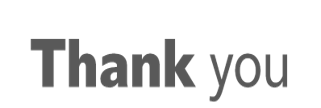